INDICES EN FAMILLE
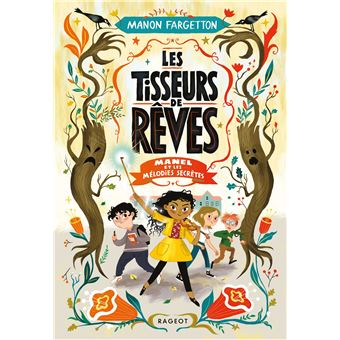 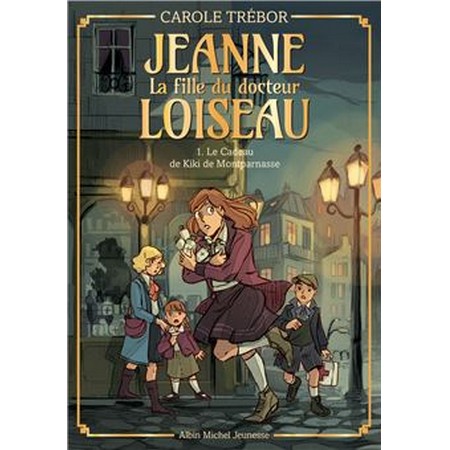 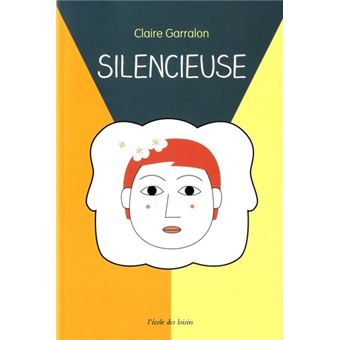 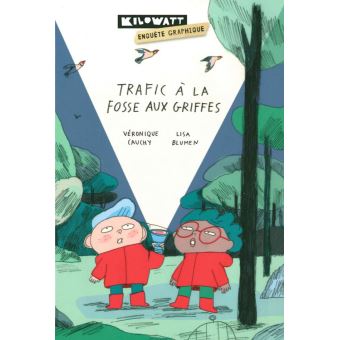 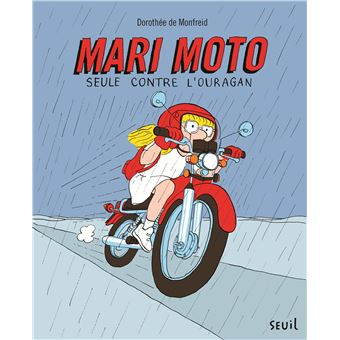 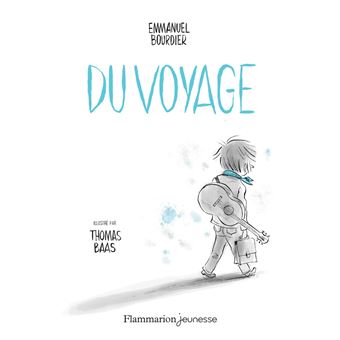 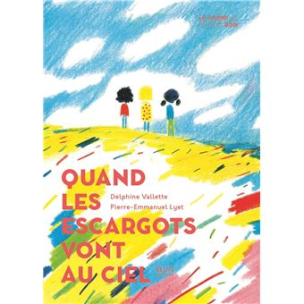 INDICES « PERSONNAGE »
INDICES « LIEU »
INDICES « CHRONOLOGIE»
Consignes
Six diapos présentent des familles d’indices.

Déplace les indices et place-les à côté des livres auxquels ils renvoient. Argumente tes choix.
INDICES « PERSONNAGE »
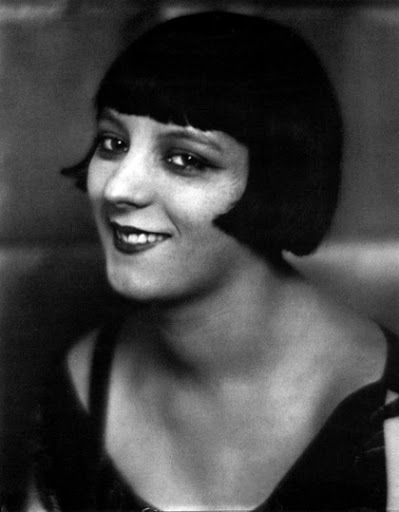 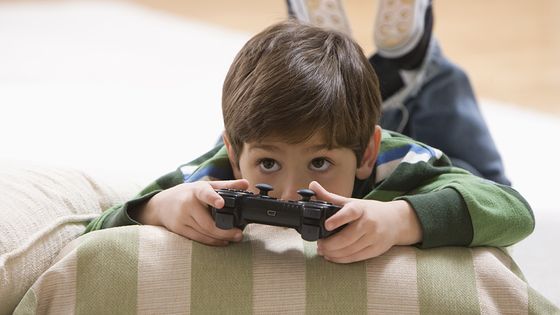 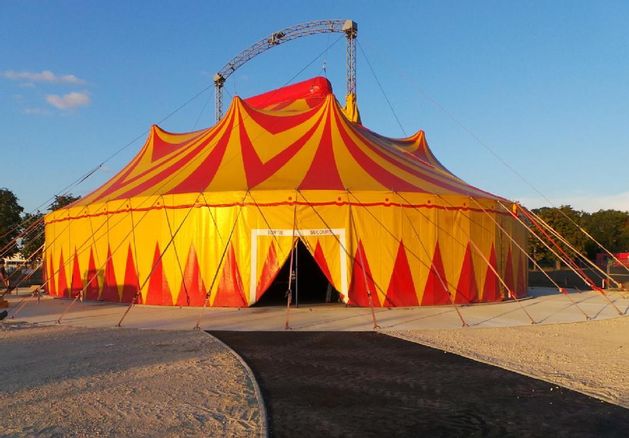 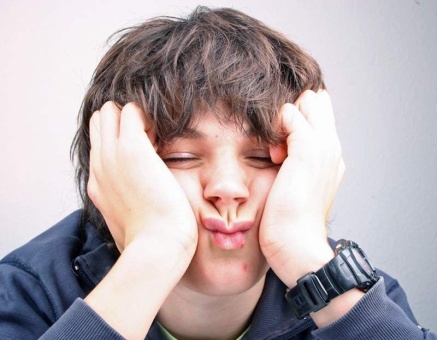 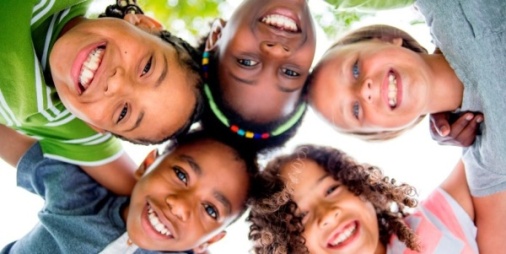 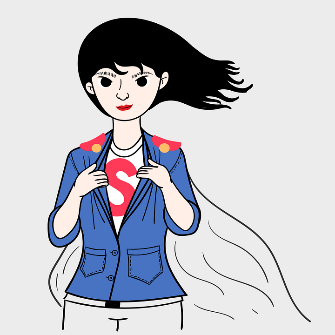 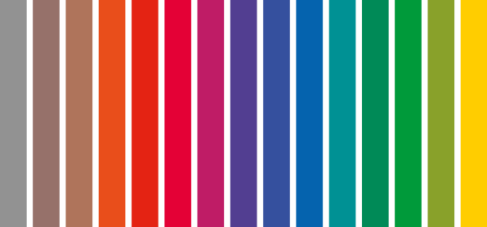 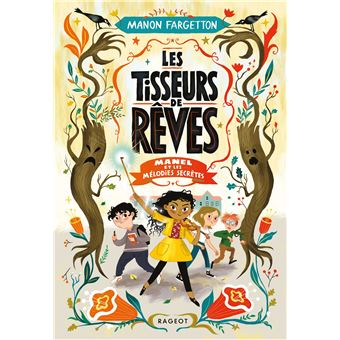 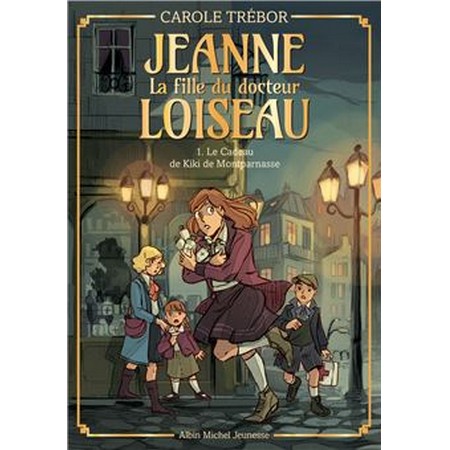 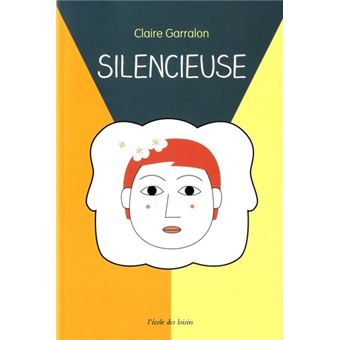 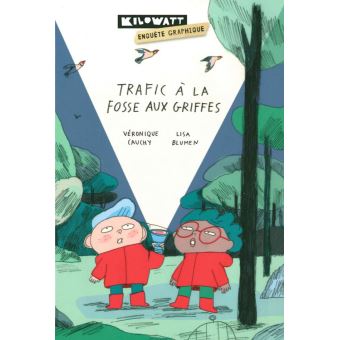 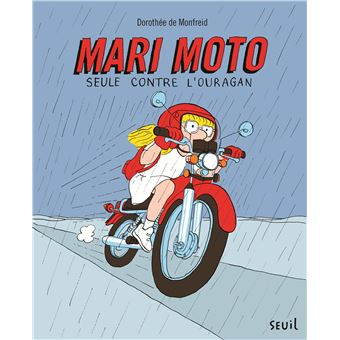 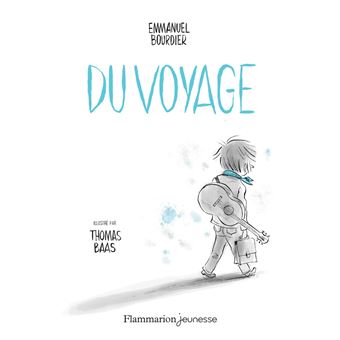 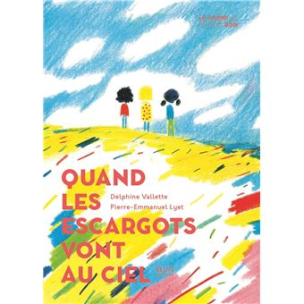 INDICES « LIEU »
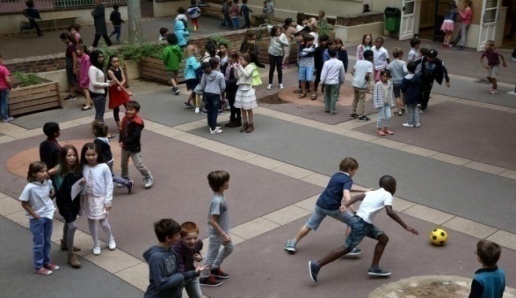 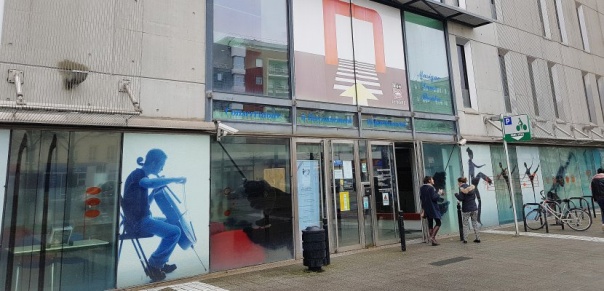 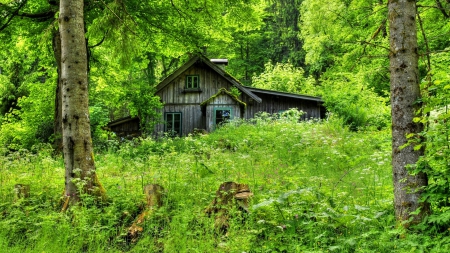 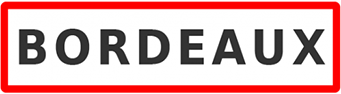 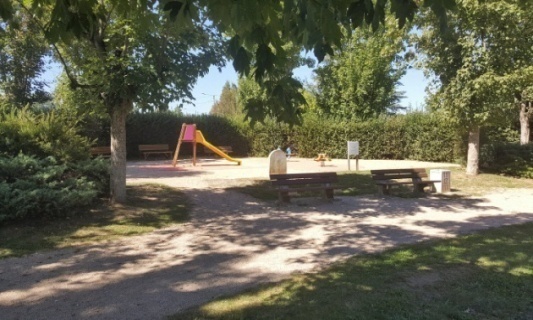 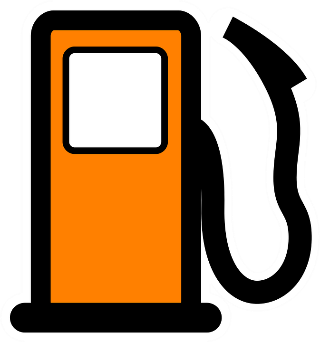 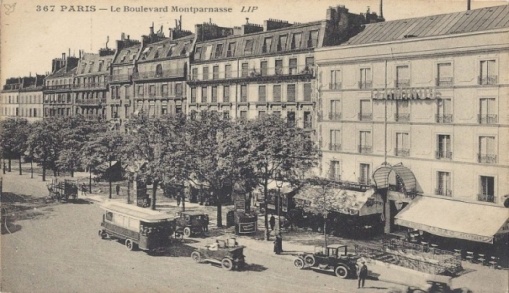 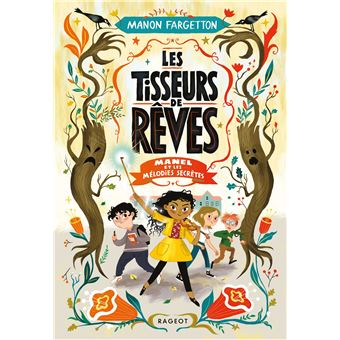 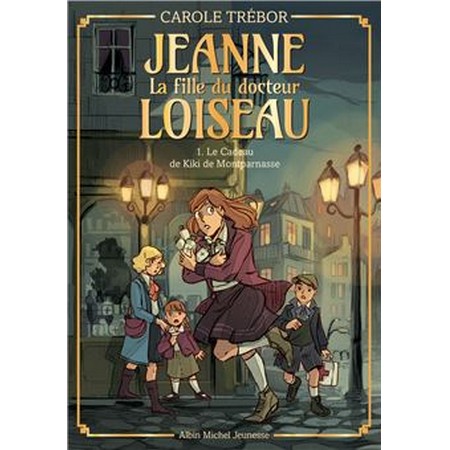 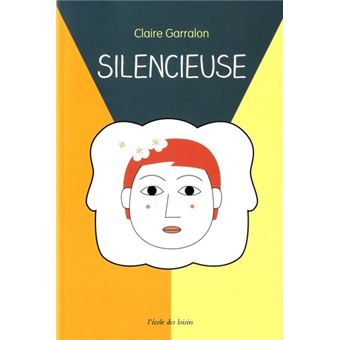 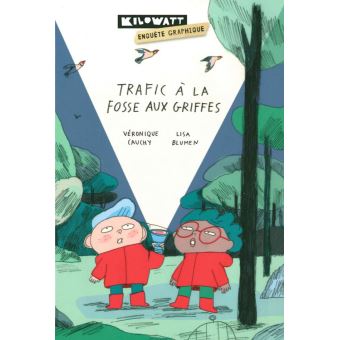 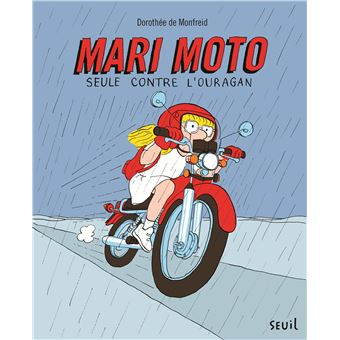 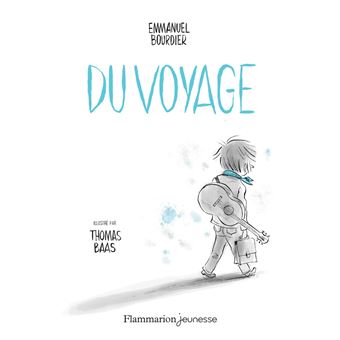 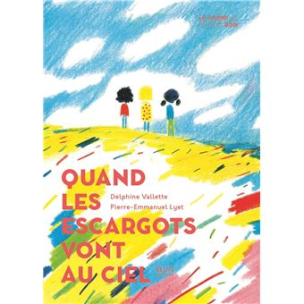 INDICES « CHRONOLOGIE »
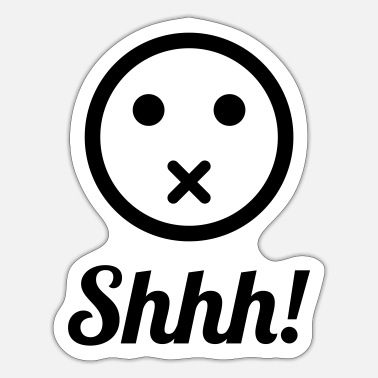 25-26 SEPTEMBRE
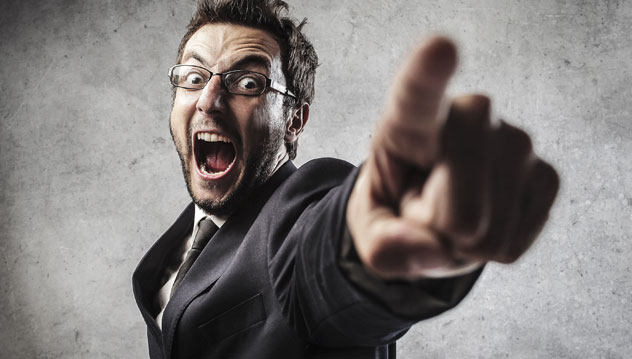 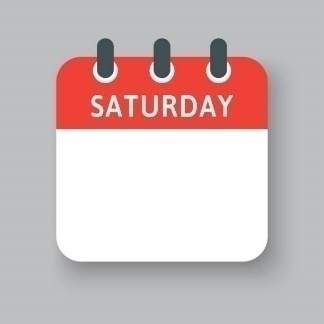 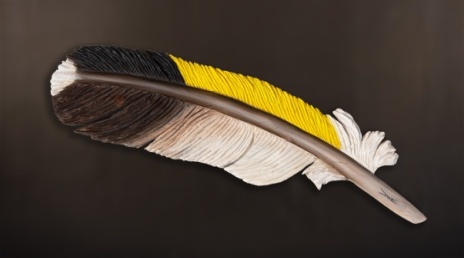 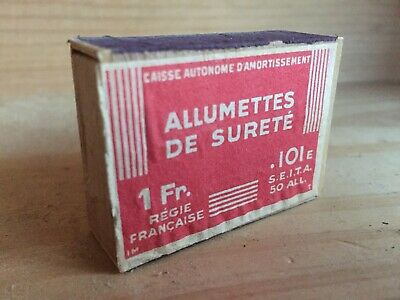 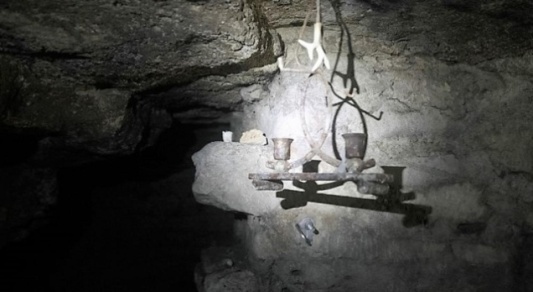 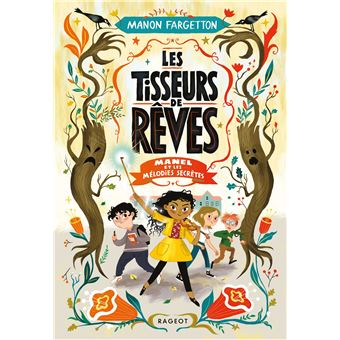 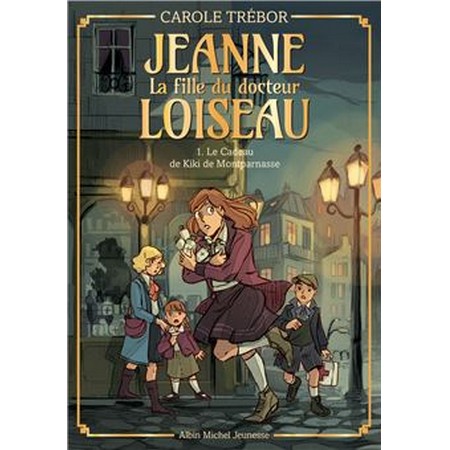 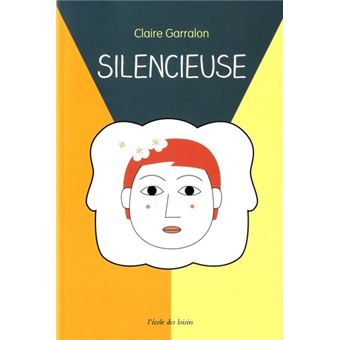 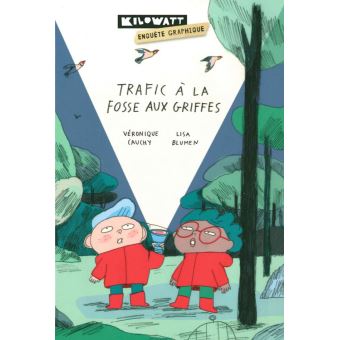 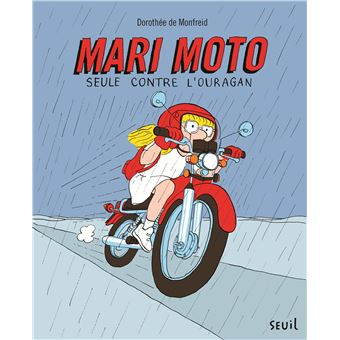 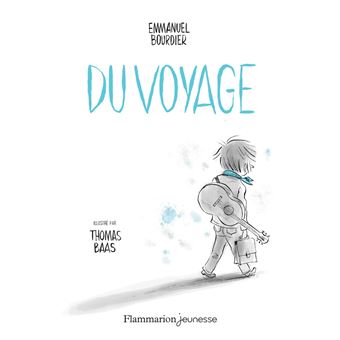 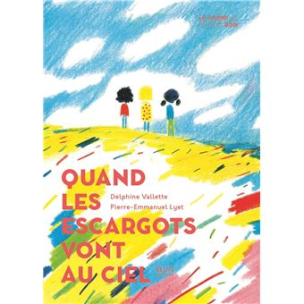